Social Media Marketing
Advertising & Engagement in a Social World
• November 2013 •
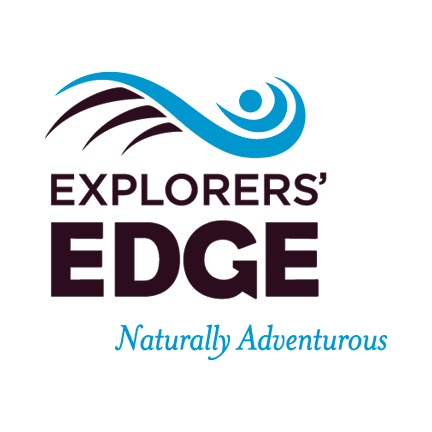 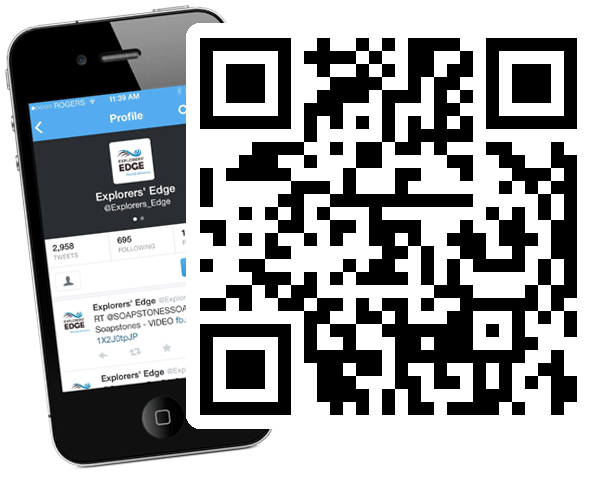 E x p l o r e r s E d g e . c a        •        r t o 1 2 . c a       •       Twitter Hash tag: #EETownhall
Randy Mitson
Explorers’ Edge – Social Media Manager

Social Media Workshops
Tourism Social Media 1:1 Coaching
Tourism Social Media Audits
Tourism Media Producer

www.explorersedge.ca • www.rto12.carto12.ca/resources/understanding-social-media/                    Email: randy@explorersedge.ca
Today’s Agenda
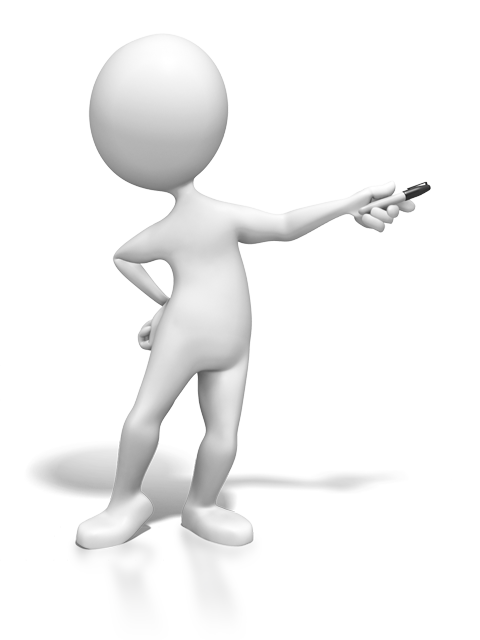 Traditional vs. Social Marketing
Marketing Evolution
Social Media Sites
Facebook
First Impressions
Building your Fan Base
How to Listen
Social Media Schedule
Producing Engaging Content
Connecting with Explorers’ Edge
Traditional Advertising
Business to Customer Advertising
WORD
OF
MOUTH
Social Media Marketing
Shared Experiences, Customer to Customer Advertising
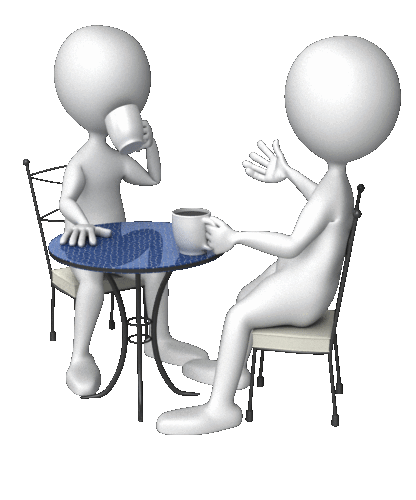 WORD
OF
MOUTH
Marketing Evolution
M A R K E T I N G   1 . 0
Businesses present their message to an audience.
Print • Radio • Television
M A R K E T I N G   2 . 0
The audience can comment and or review.
Online • Website • Blog
M A R K E T I N G   3 . 0
The audience produces the content.
Blog • Facebook • Google+ • LinkedIn • Pinterest • Twitter • Youtube
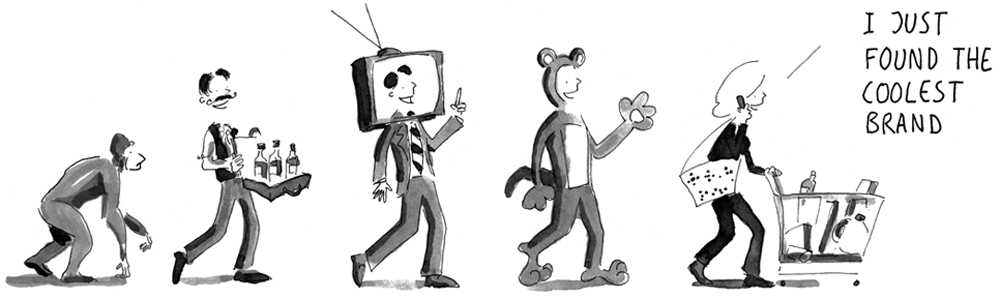 Social Media Sites
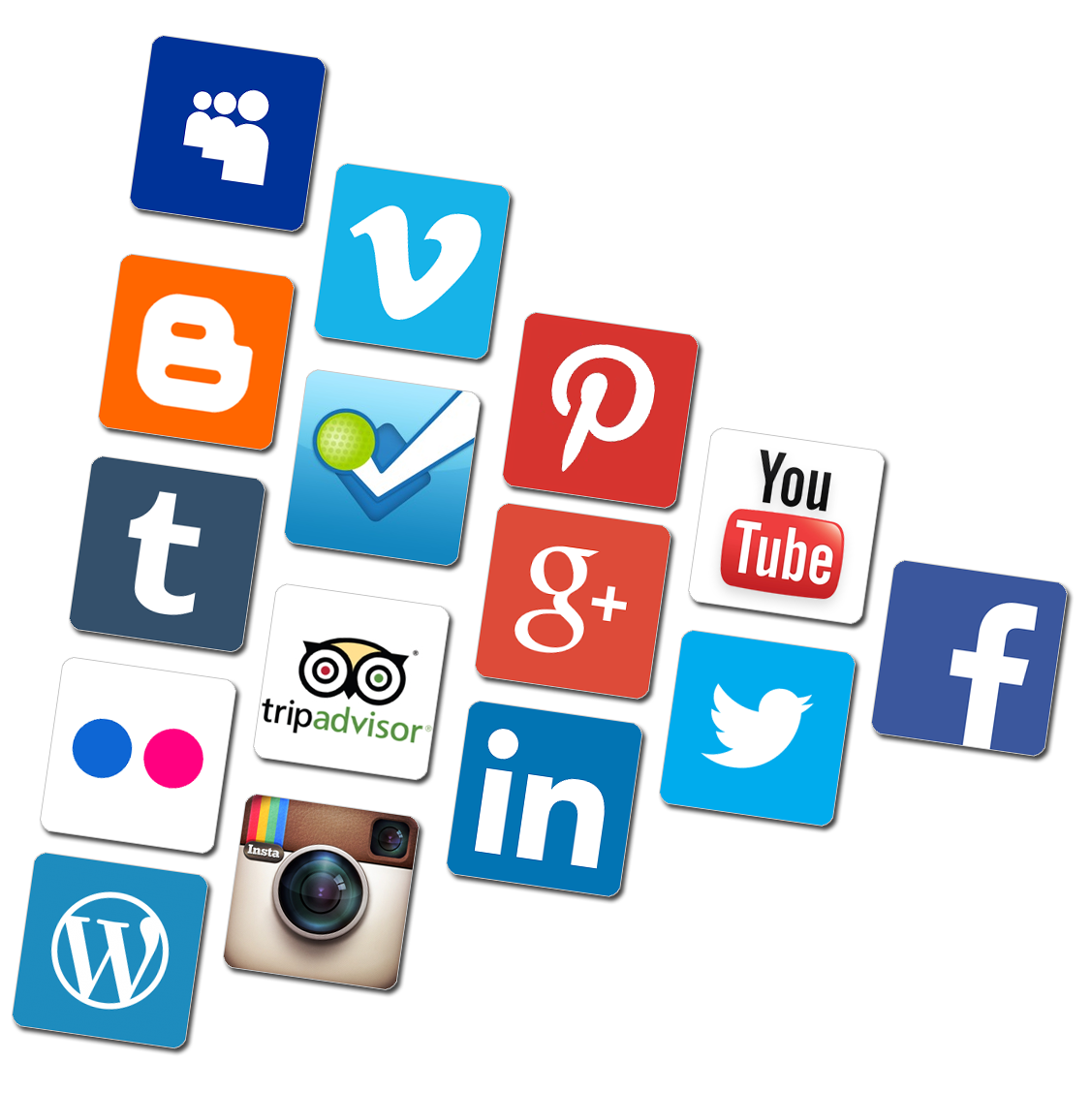 Hundreds of Social Media Sites
• Choose popular sites
 • Focus on one or two
  • Facebook
   • Twitter
    • YouTube
     • Pinterest
      • LinkedIn
       • Google Plus +
        • ...Blogs
Blogs & Websites
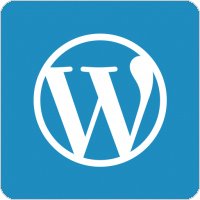 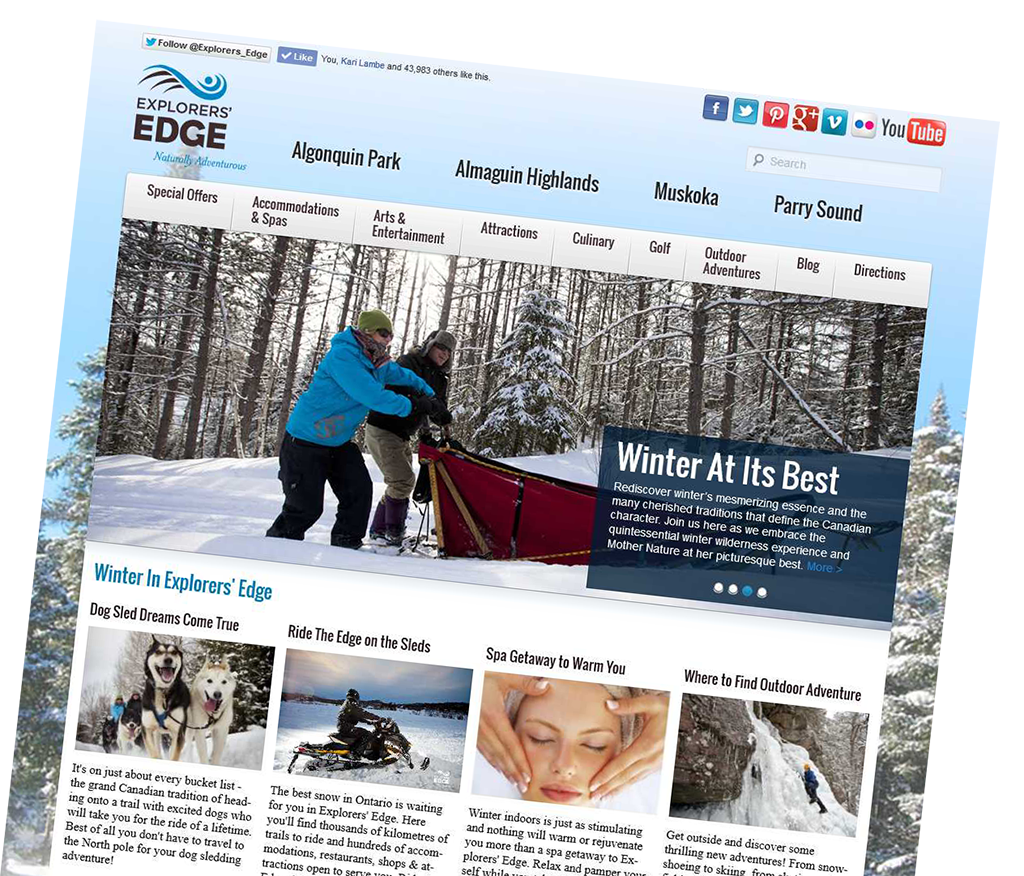 • Blogs and Websites are still the       backbone of search results

• A place to display everything about your business; Who, What, Where, When, Contact, Events, Calendar, Services, Rates…

• Blogs have been around since the early days of the web, and are a great way to keep your website fresh with new monthly, weekly or even daily content.
Facebook
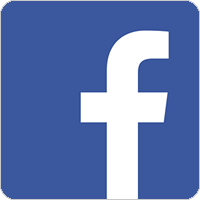 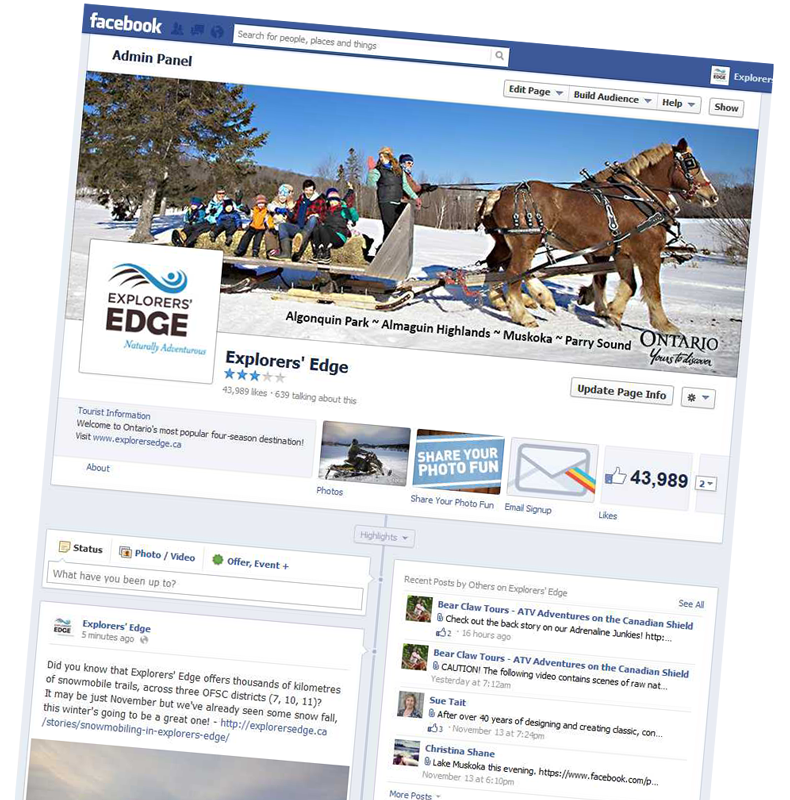 • Facebook is the largest social media site online
• 1.19 Billion monthly active users as of September 30th 2013
• 54% of Canadians log into Facebook monthly, 2/3rds of Canadians have Facebook accounts
• 14 Million Canadians (74%) check their news feed every day *
• 13 Million use a mobile device

Your clients are on Facebook!
Pinterest
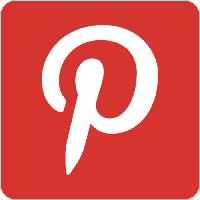 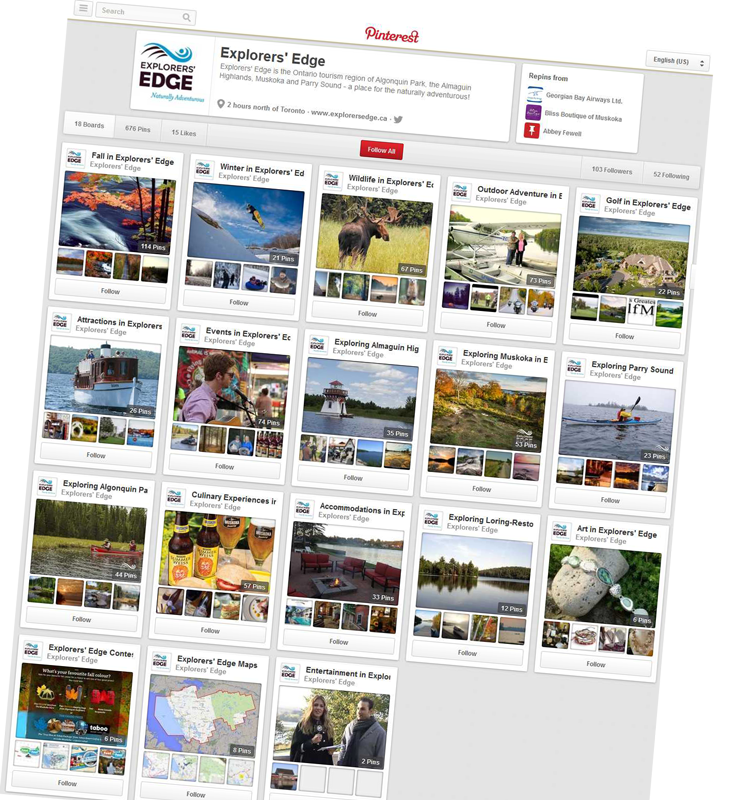 • Pinterest is a pinboard-style photo-sharing website that allows users to create and manage theme-based image collections such as interests, events, vacation destinations and hobbies
• Use it to promote great photos of your destination or event
• People love to share tips and how to do things like recipes
• Remember to create themed boards and follow others too
Twitter
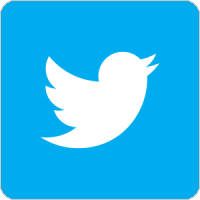 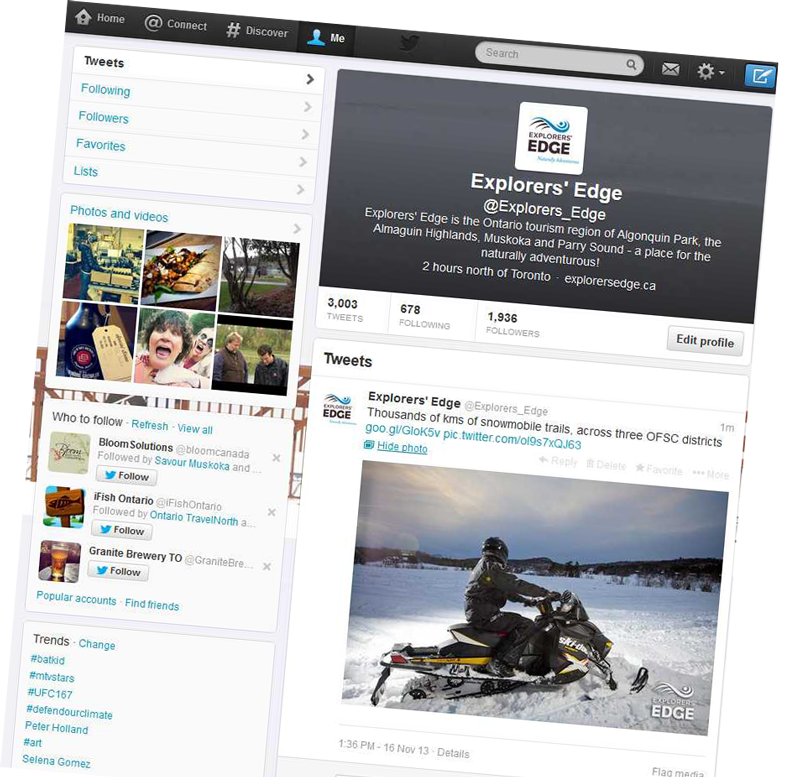 • Twitter is a microblogging service that enables users to send and read "tweets", which are text messages limited to 140 characters
• Tweets have a short life span, more like social text messages than posts
• Include multi media with links to webpages, videos or attach photos
• Install Twitter’s mobile app to tweet from anywhere
YouTube
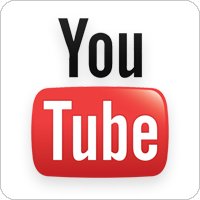 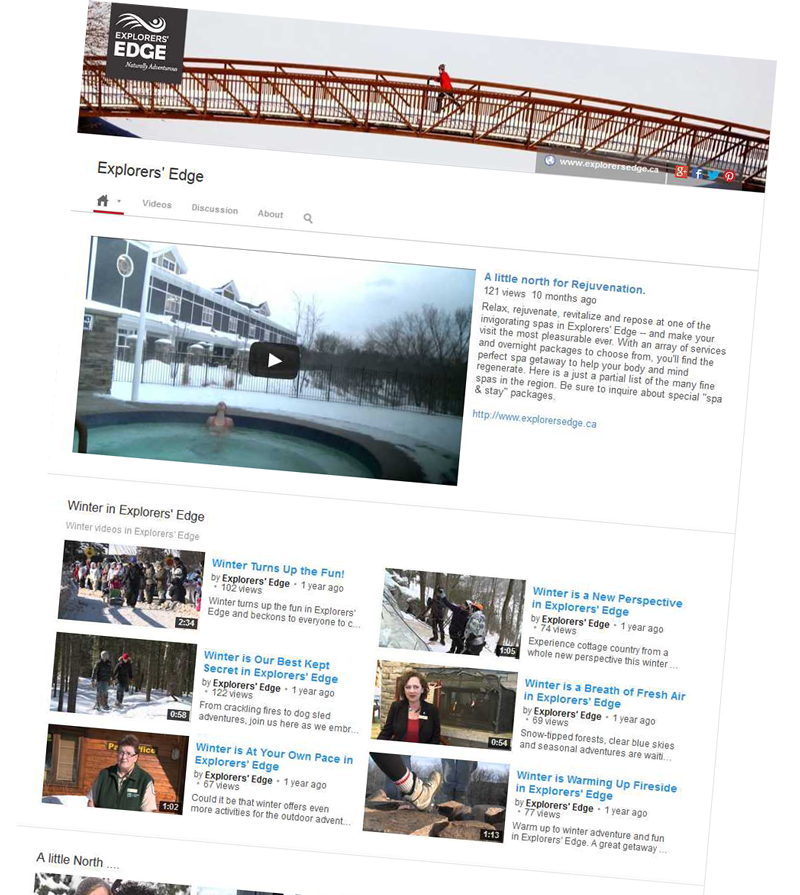 • YouTube is a video-sharing and social media site with over 1 billion monthly users
• YouTube is popular in search, second only to Google 
• Video is a great way to showcase your business.  YouTube offers easy ways to share your video on popular social sites or your website / blog
• “How To” and fun videos are very popular
Getting Started / Use it Yourself
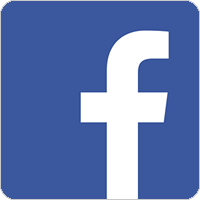 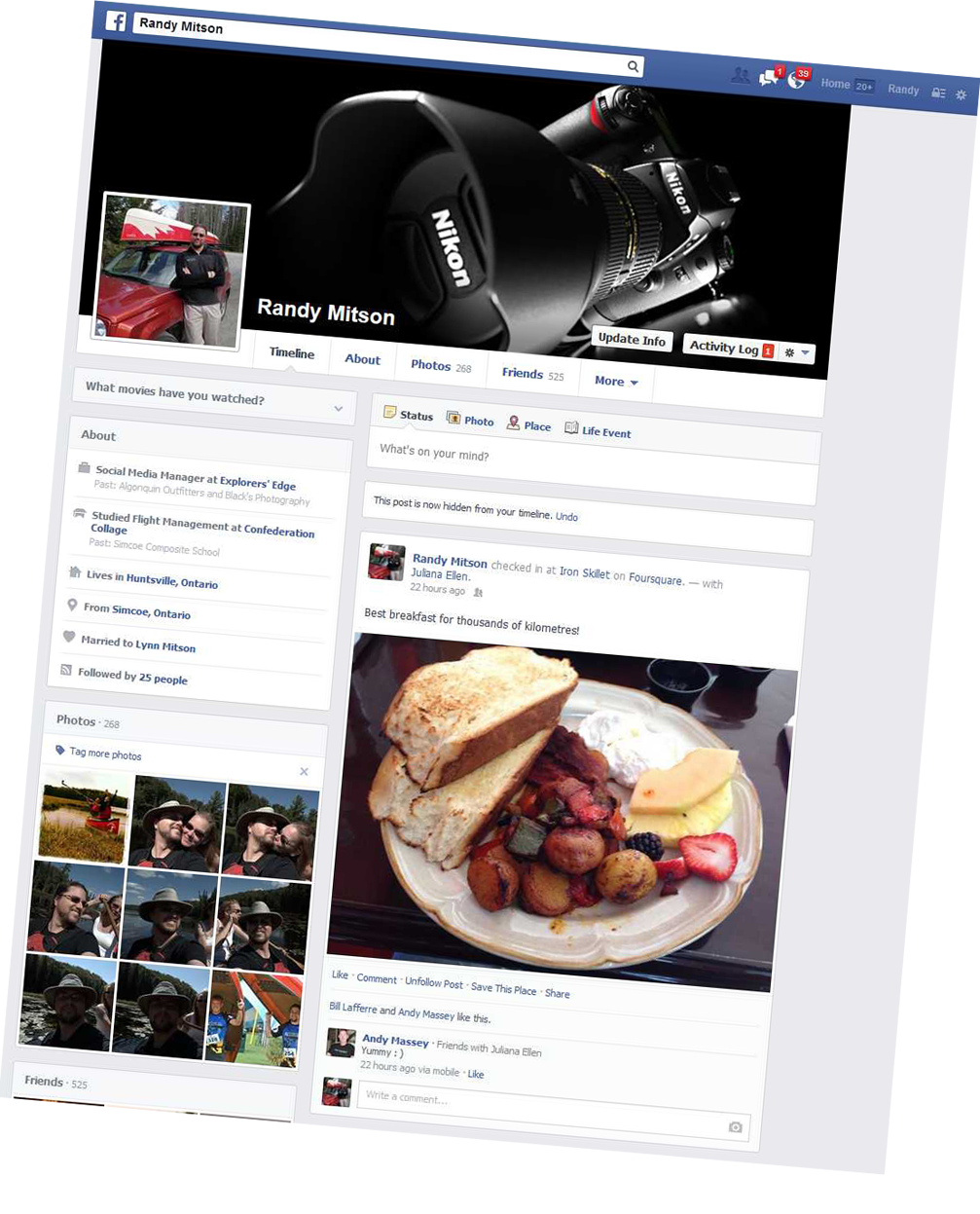 • Before using Facebook as a business I suggest getting started with a personal profile
• Lets you understand how Facebook operates before developing your business page
• This allows you to keep your business and personal activity separate
• Allows you to invite your friends to your page once you publish it
Facebook – First Impressions
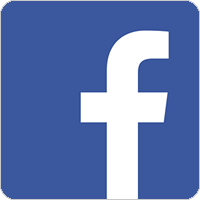 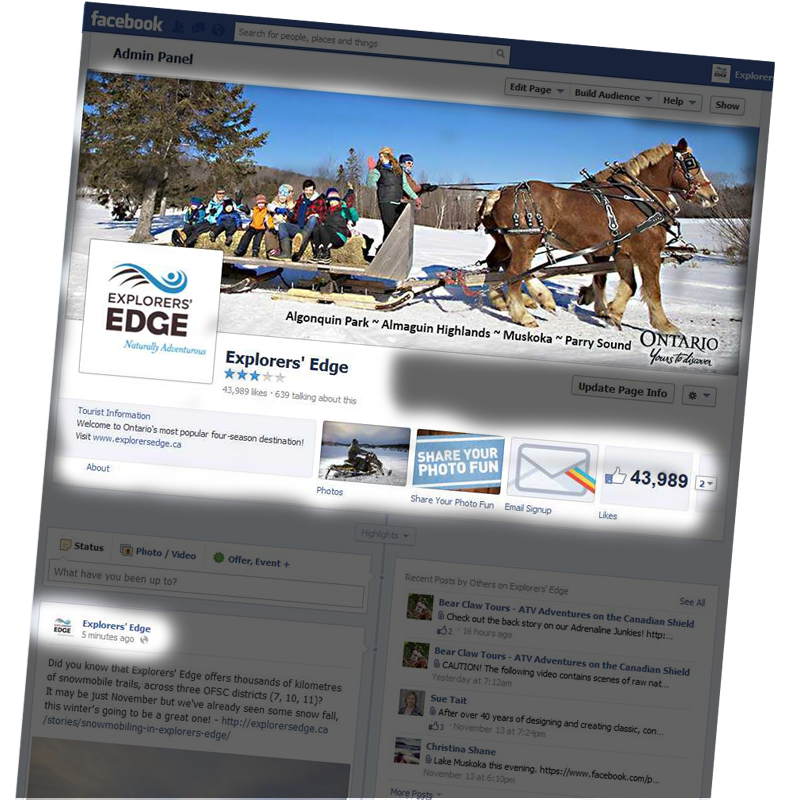 • First impressions are very important to getting viewers to “Like” your page.
• Good images for your cover, profile and posts go a long way to attracting new Likes
• Complete the About section for your page and include;
business description
address, phone, email
website & social sites
map location
• Frequency of posts – look active
Facebook – Image Sizes
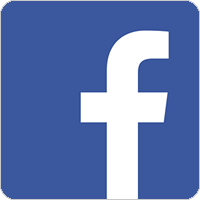 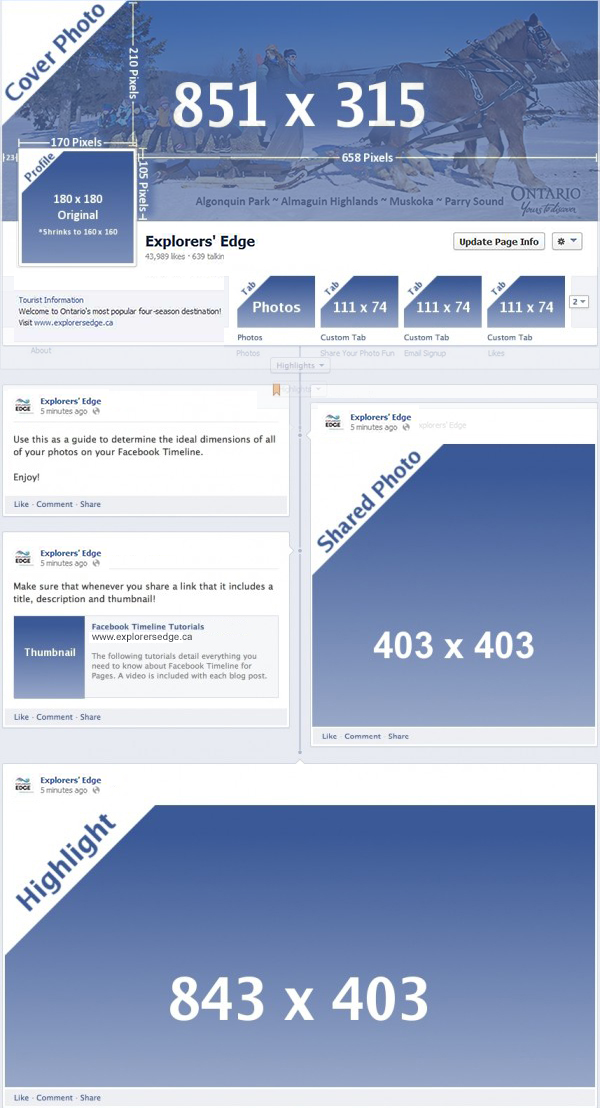 • Cover image is 851 x 316
• Profile image 180 x 180 (square)
• Photo posts 403 x 404
Images are cropped square
Reposition Images
Photos get engagement
Include text with photo 
Include link to more info
• Highlight photos 843 x 403
• Custom tabs 111 x 74
• App Tab pages 810 wide
• Facebook ad images 100 x 72
Facebook – 3 Steps to Followers
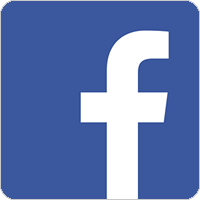 (0-100 likes ) Invite your friends and family by using Facebook’s Invite Email Contacts.
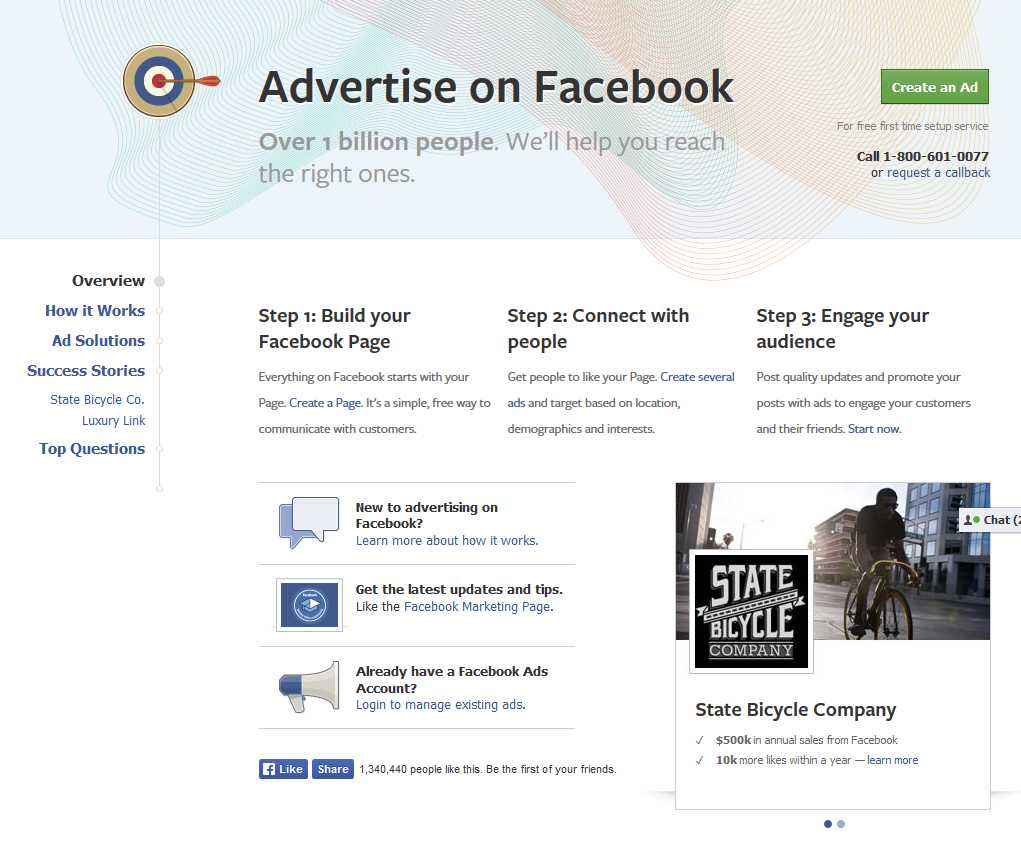 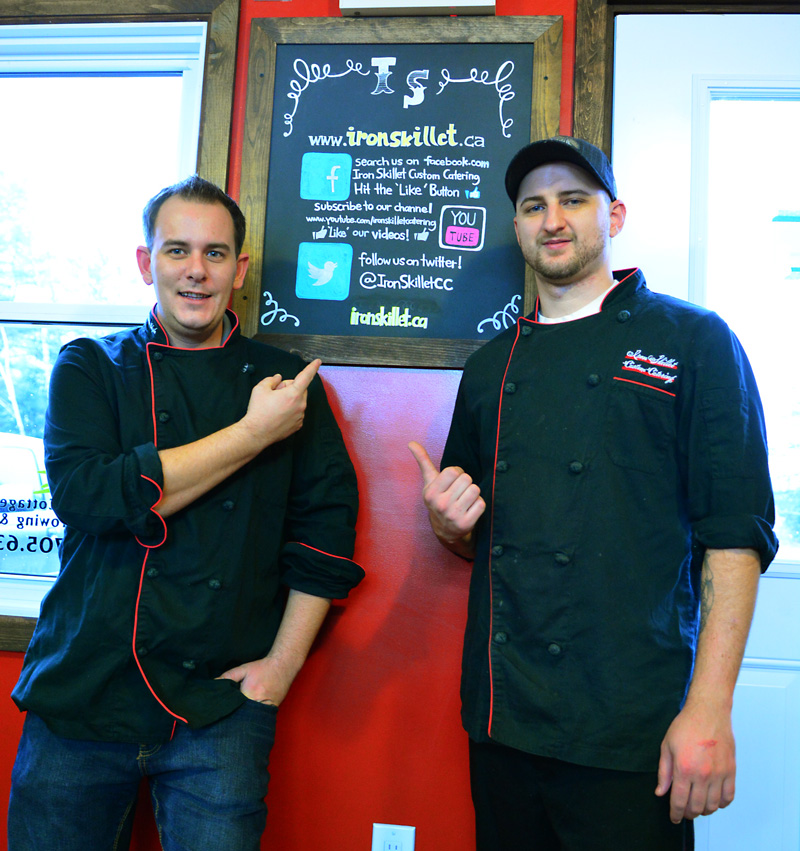 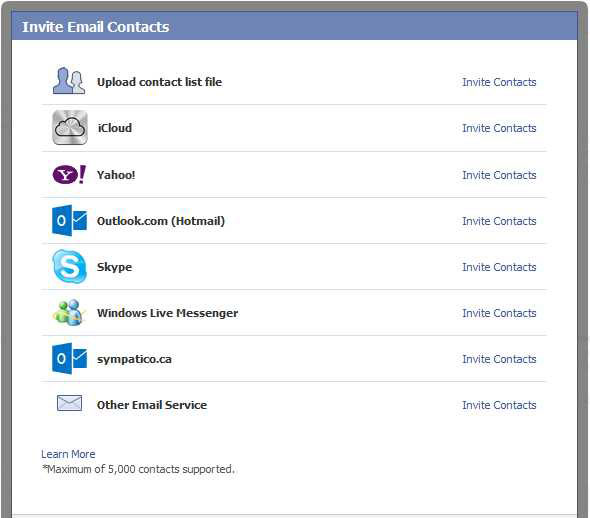 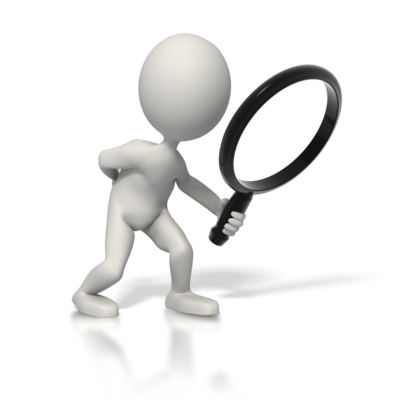 (101-500 likes) Use the Facebook logo and a link to your page in all print and online media.
your website & social media
ads and brochures
(500+ likes)  Use Facebook advertising to attract new clients outside of your current lists.
target current demographics
locations - city + 50km
Interests - related
Facebook – Listening
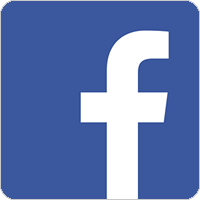 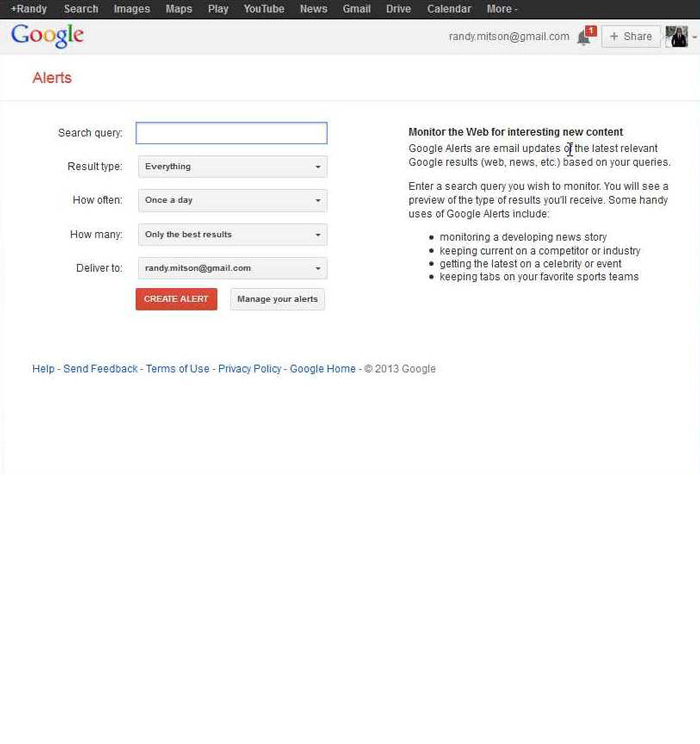 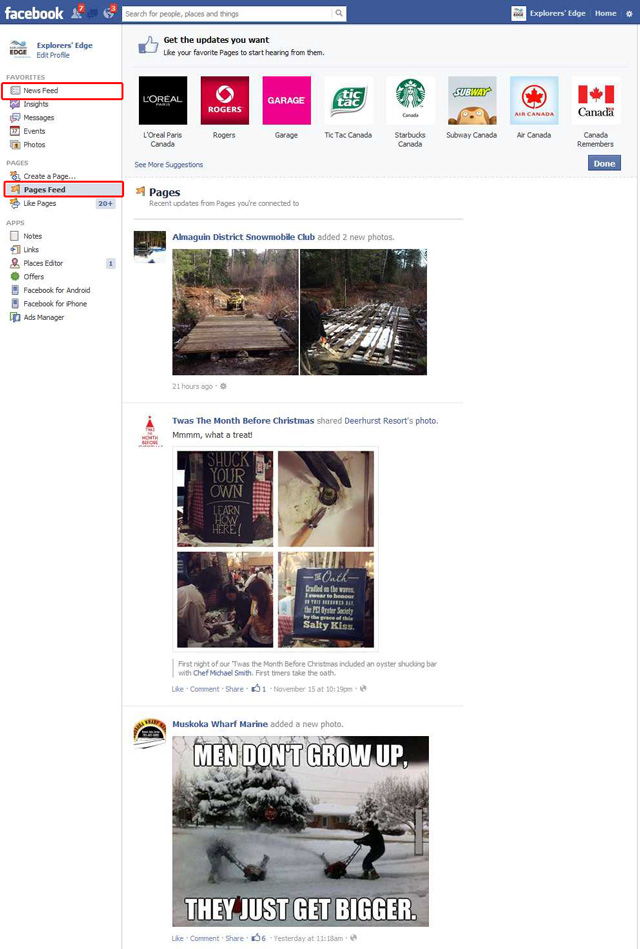 • It’s important to listen to others
• Follow others on social media
• Use your personal and page news feed to view others posts
• Use Google Alerts to monitor  online news, websites and blogs about yourself, your interests, others and even the competition.
Facebook – Schedules
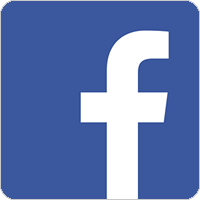 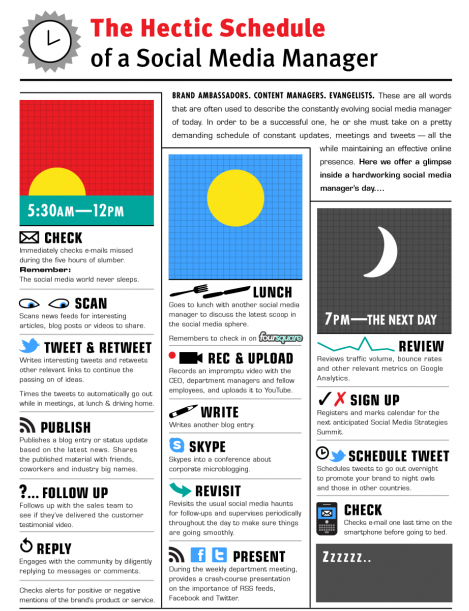 • Social media marketing doesn’t have to take up a lot of your time.  Plan to post at daily prime times
morning, lunch, evening
• plan to post several times a week or even daily.  Best schedules are regular
• Use a service like google calendar to plan and remind you about events and scheduled posts
• start with high level (event) and plan to start talking about it a month out, two weeks, and the week it is
 • Use a service like Hootsuite or Tweet Deck to schedule posts for Facebook, Twitter, Google+, etc.
Facebook – Shareable Content
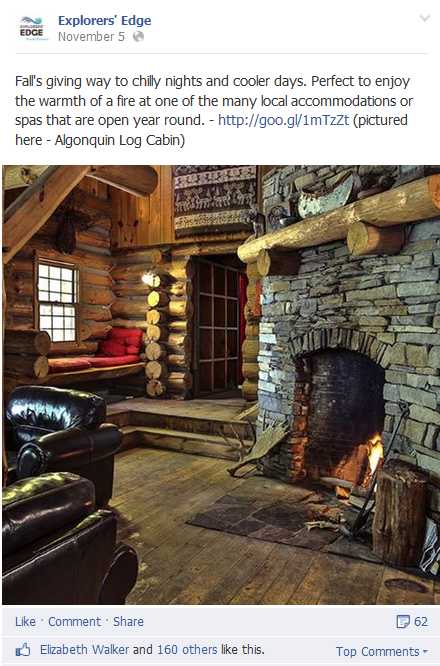 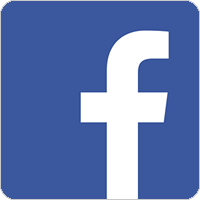 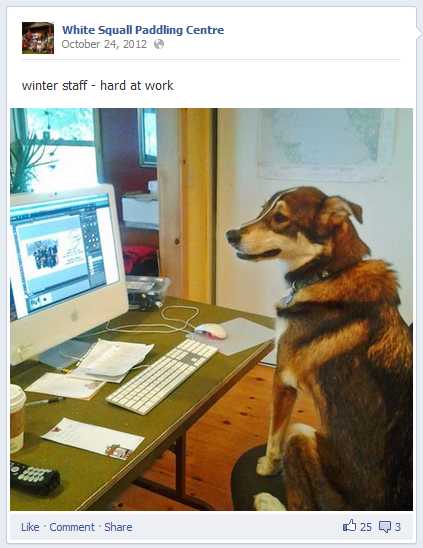 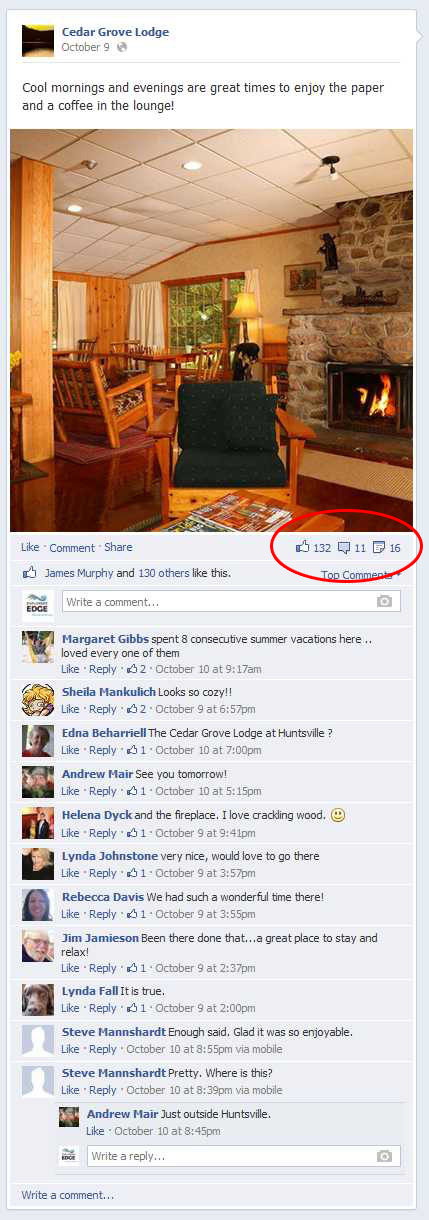 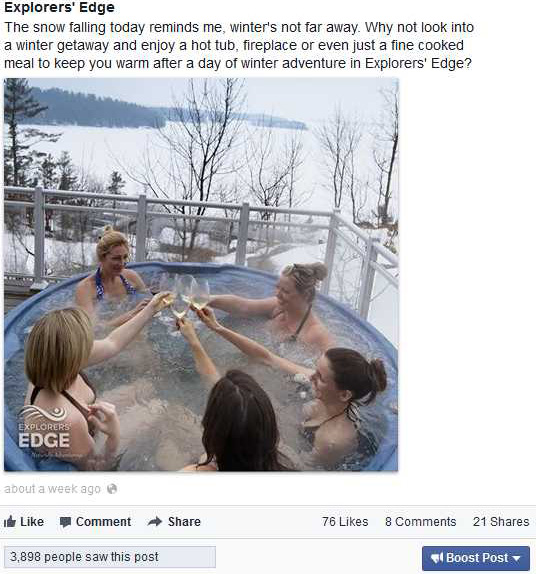 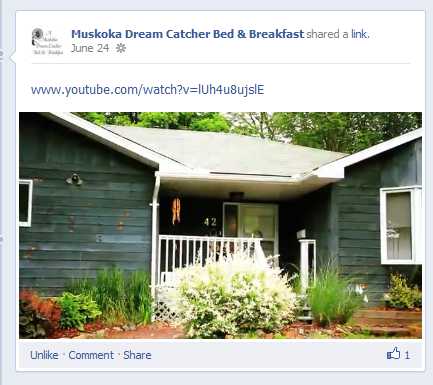 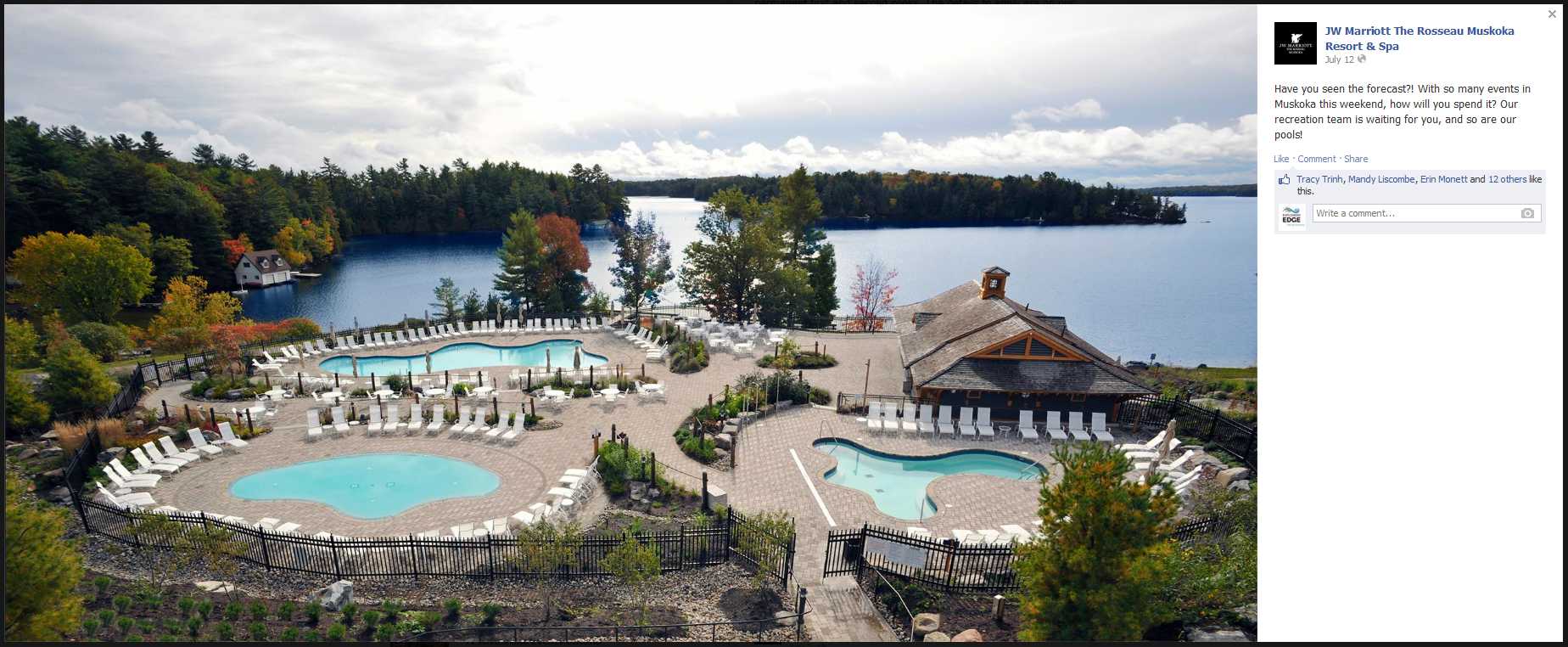 • Focus on creating original content that will be shared by your followers and their friends
• Photos are best for engagment 
• Videos get lots of views
• Posts with links back to your website or blog gets you noticed
• Every post should have:
Media (photo, video)
Text to describe it
Link to more information
Call to action or question to prompt engagement. 
• Post great photos not just words
Explorers’ Edge Reach
Explorers’ Edge Facebook Page

44,000+ followers on our Facebook page are made up of:
Visitors from GTA, Ottawa and South Western Ontario
63% are women, mostly between 35 and 64 years of age
Are interested in social events, fine dinning, relaxing getaways, spas, nature, wildlife, adventure, sightseeing, and shopping
Good posts often reach 3000 – 7000 people organically

Daily Reach: The number of people who have seen any content associated with Explorers’ Edge. (Unique Users) – average of over 90,000 people daily (organic & paid combined reach Jun – Sept)

Posting great content gives you the chance to access this huge base of viewers.
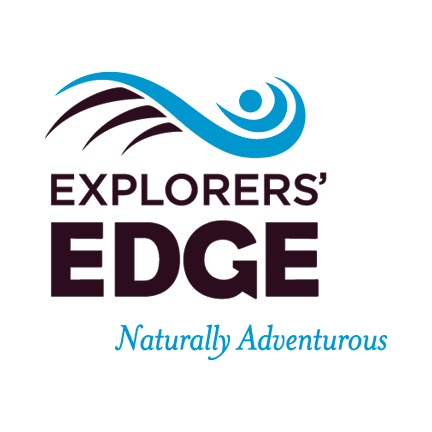 rto12.ca
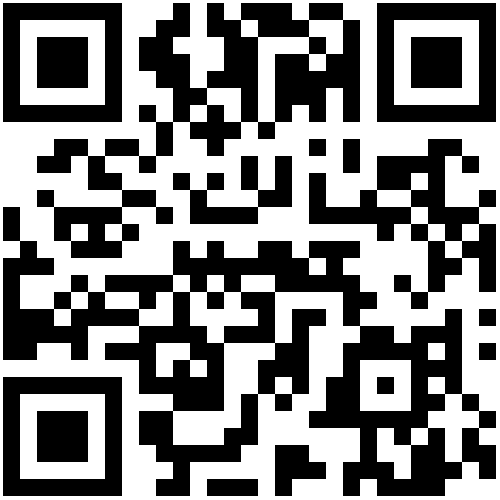 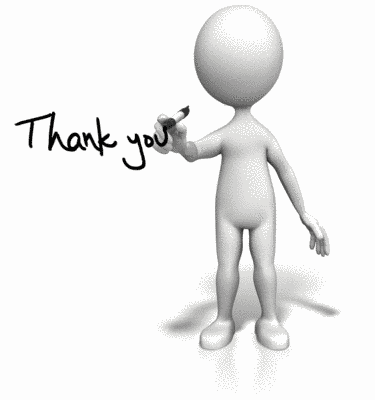 http://rto12.ca/resources/understanding-social-media/